Figure 8 [14C]-2-deoxyglucose autoradiographs of axial sections of control and Bassoon mutant mice. Both in ...
Cereb Cortex, Volume 17, Issue 1, January 2007, Pages 28–36, https://doi.org/10.1093/cercor/bhj121
The content of this slide may be subject to copyright: please see the slide notes for details.
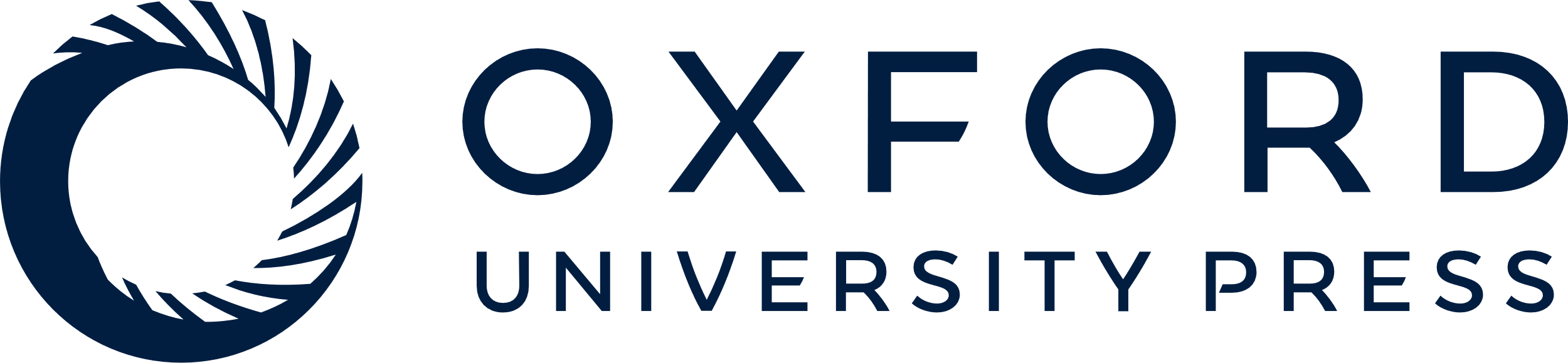 [Speaker Notes: Figure 8 [14C]-2-deoxyglucose autoradiographs of axial sections of control and Bassoon mutant mice. Both in wild-type and in mutant mice, the metabolic activity is not evenly distributed across the cortex. In wild-type mice, a high metabolic activity occurs especially within somatosensory areas (arrows), whereas in Bassoon mutant mice, a strong metabolic activity was found in the cingulate cortex (arrow) and to a lesser extent within the somatosensory cortex.


Unless provided in the caption above, the following copyright applies to the content of this slide: © The Author 2006. Published by Oxford University Press. All rights reserved. For permissions, please e-mail: journals.permissions@oxfordjournals.org]